APPRECIATING HUBBLE AT HYPERSPEED
(AHAH) 3D
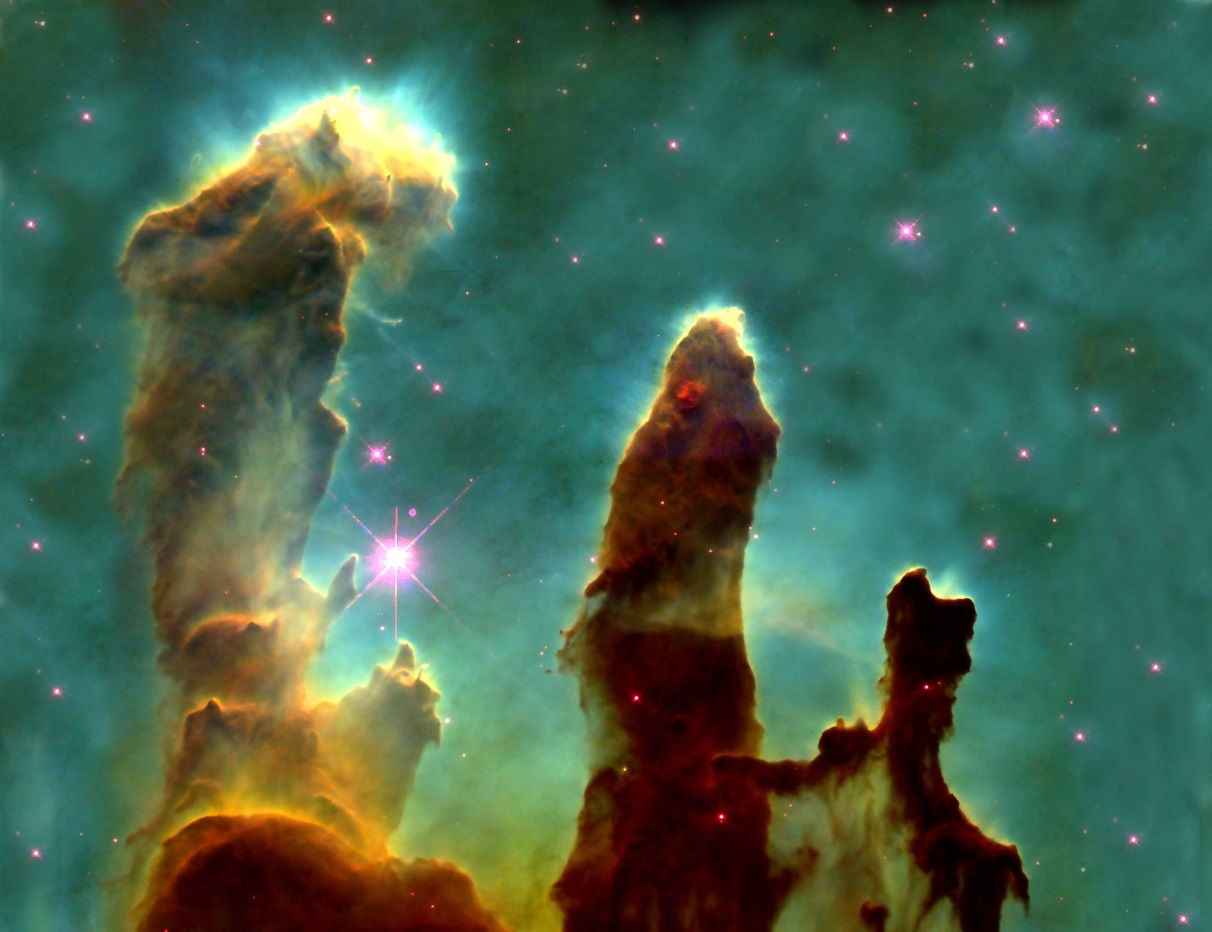 Presented By: 
Amanda Aubry 
Isaac Meisenheimer

Mentor: Dr. Rogier Windhorst
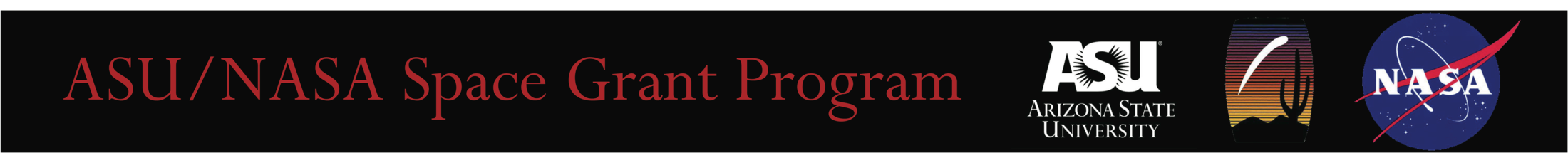 BACK IN TIME
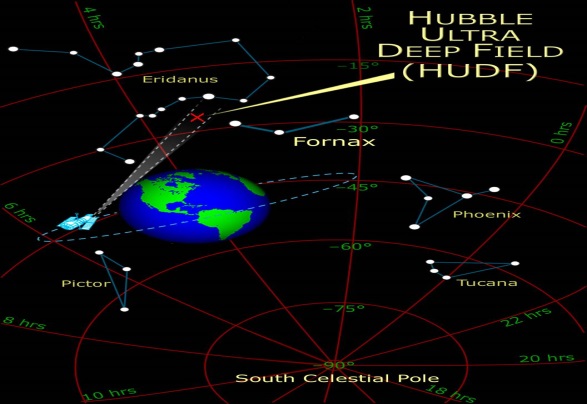 HUBBLE ULTRA DEEP FIELD
13.2 Billion Years Ago
Ursa Major / Fornax
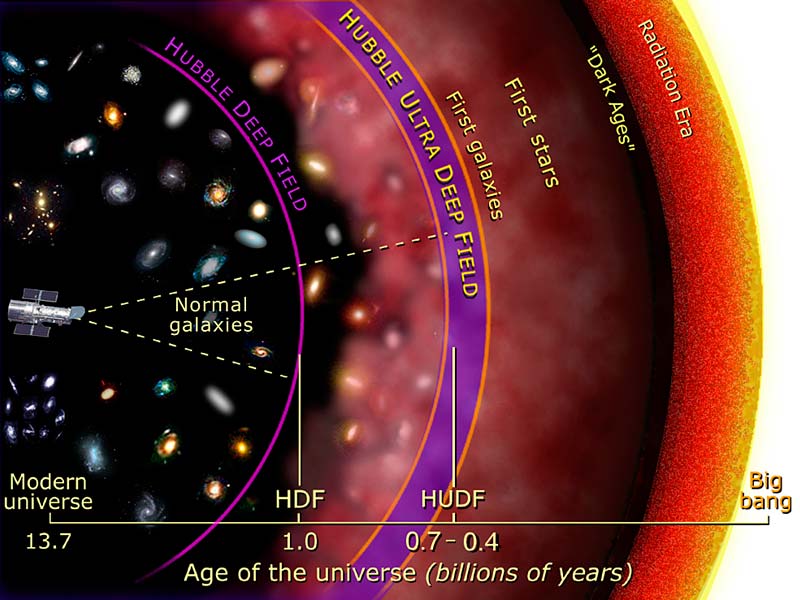 JAVA REPROGRAMMING
IMAGE INTEGRATION
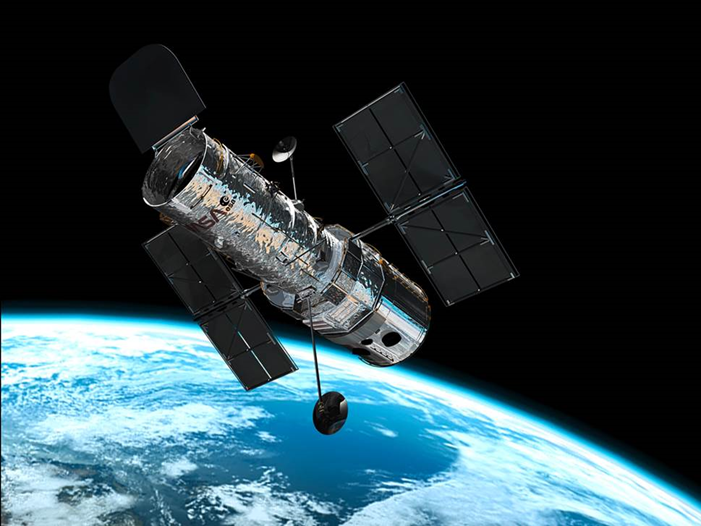 Java Script
Polish Images
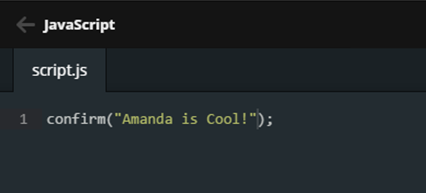 MARSTON 3D THEATER
DEFINITI SKY-SKAN
Software Platform
Guided Tour
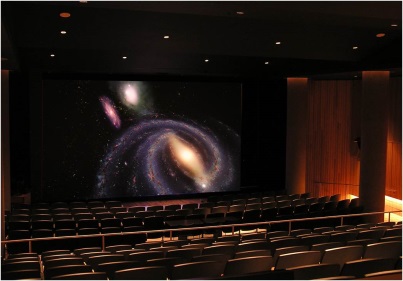 HUBBLE ULTRA DEEP FIELD
HUDF
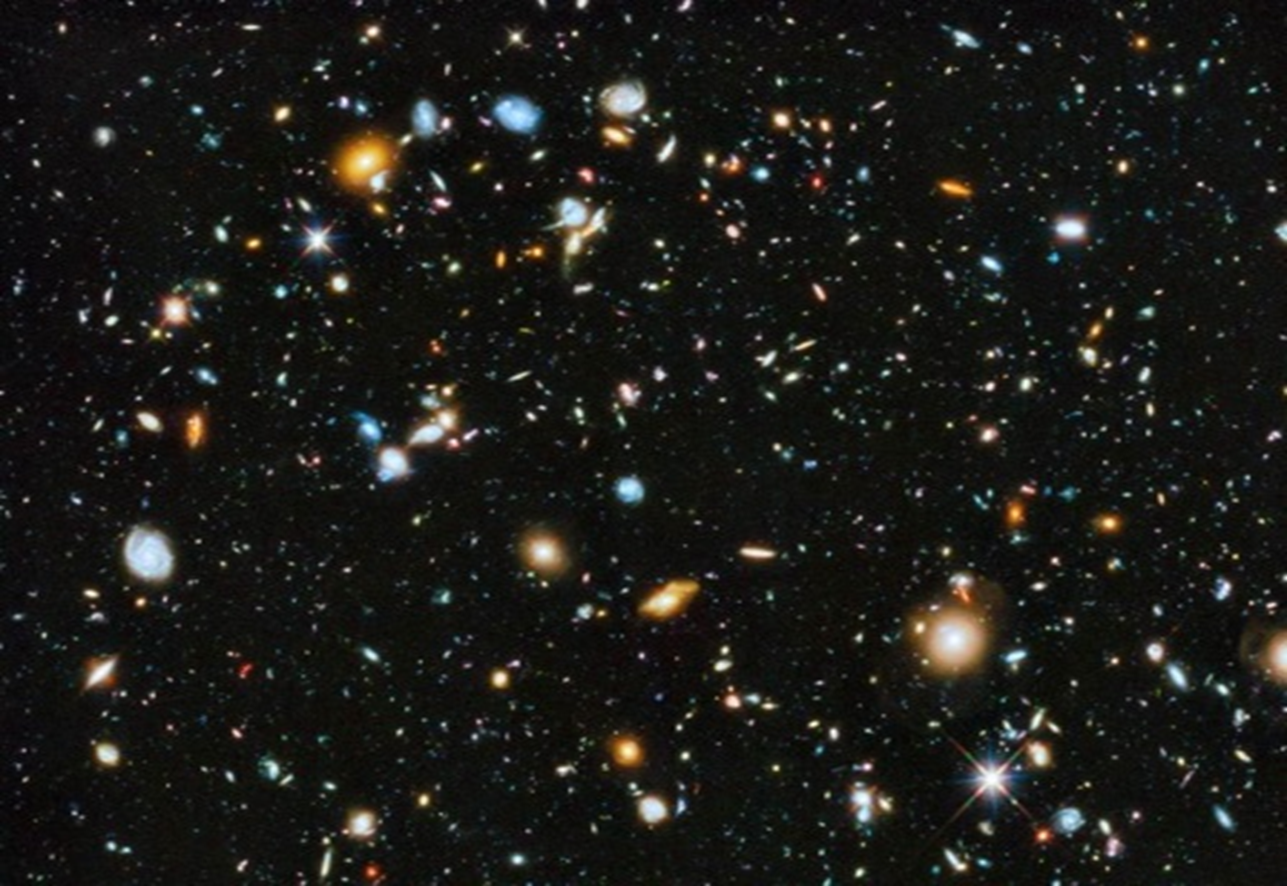 PUBLIC OUTREACH
INSPIRE THE YOUTH FOR TECHNOLOGY DEVELOPMENT
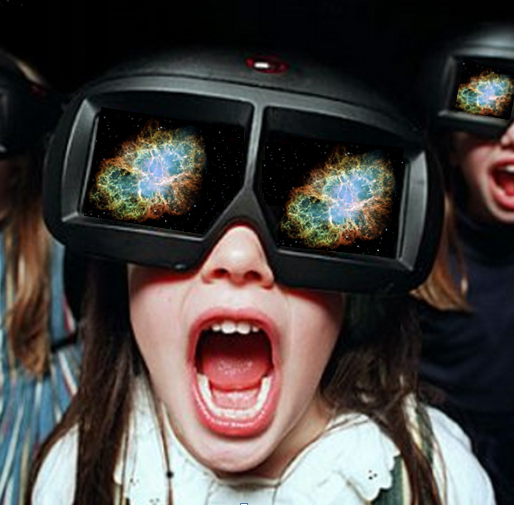 3D THEATER EXPERIENCE
Teaching Tool
Innovate To Improve
QUESTIONS
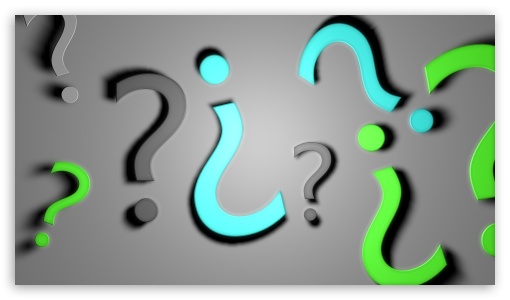